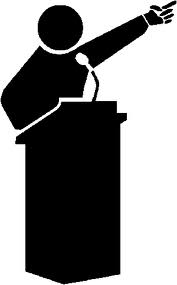 PUBLIC SPEAKING
BY :
DRS. MANAP SOLIHAT, M.Si
MENGAPA BELAJAR PUBLIC SPEAKING
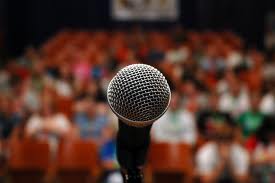 BAGIAN DARI KOMPETENSI BIDANG KOMUNIKASI
EKSISTENSI DIRI
PELUANG MERAIH SUKSES
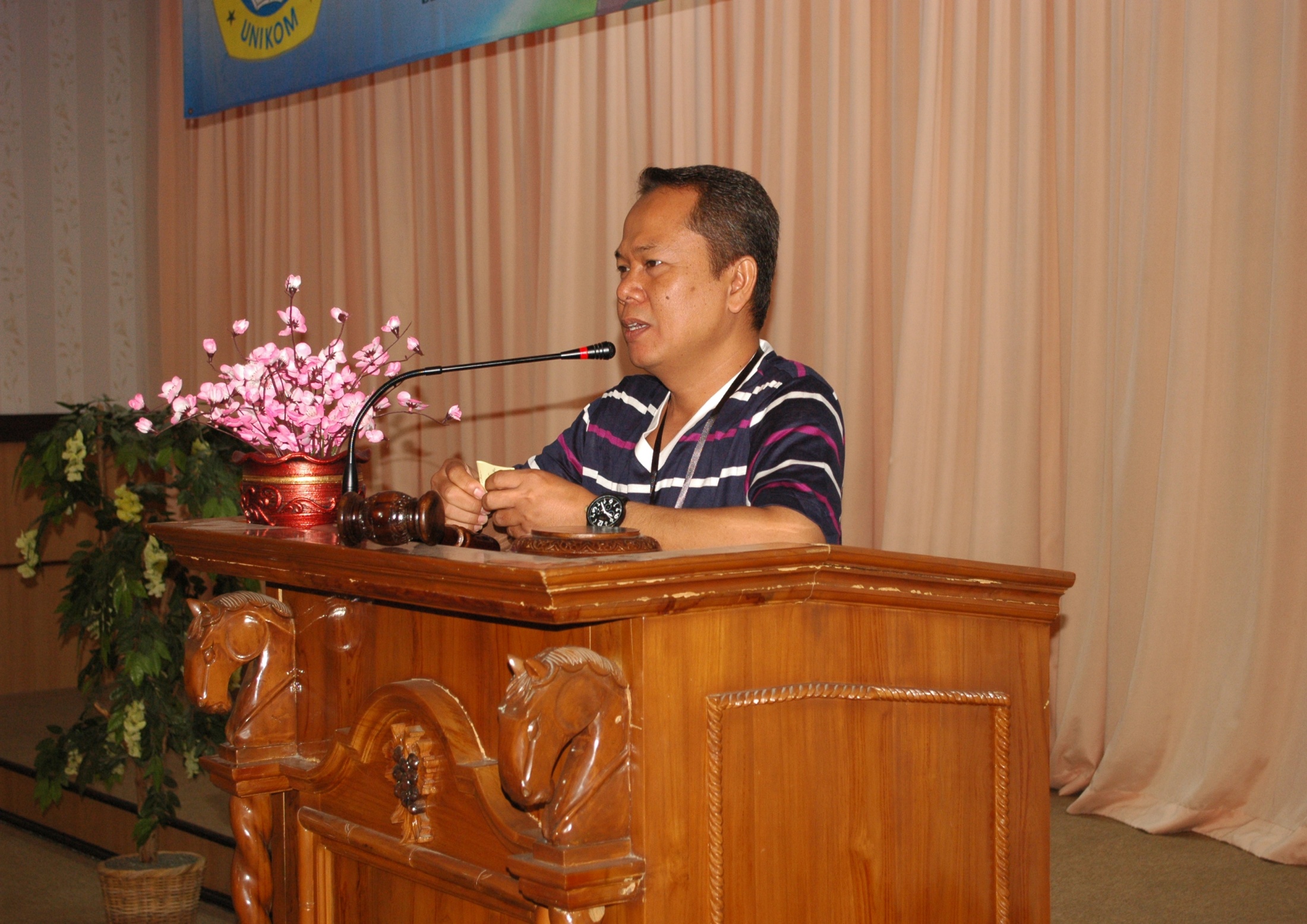 DARI MANA MULAI BELAJAR PUBLIC SPEAKING ??
D I    P A K S A
B I A S A
B I S A
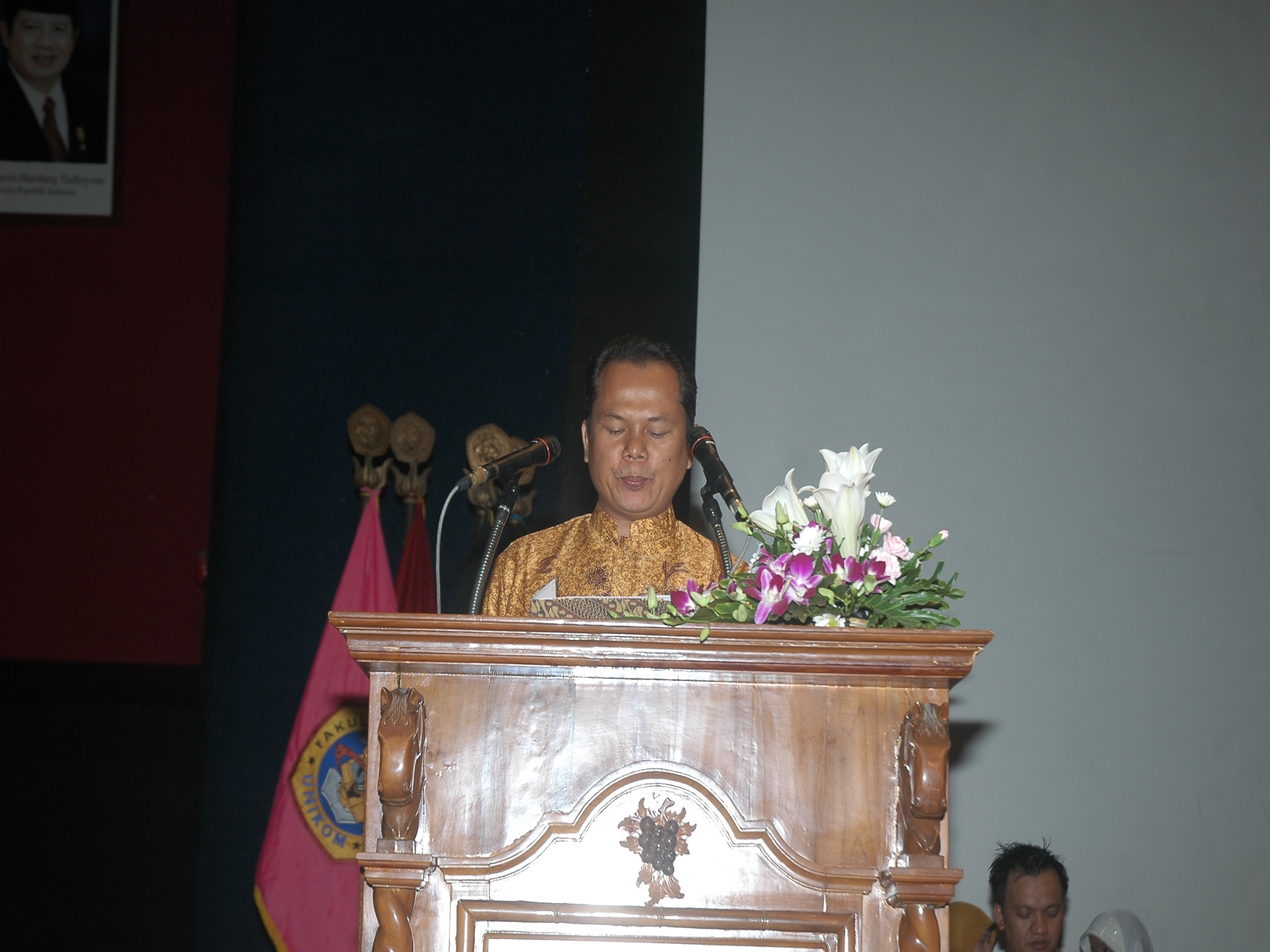 APA MODAL BISA PUBLIC SPEAKING
BERANI
PERCAYA DIRI